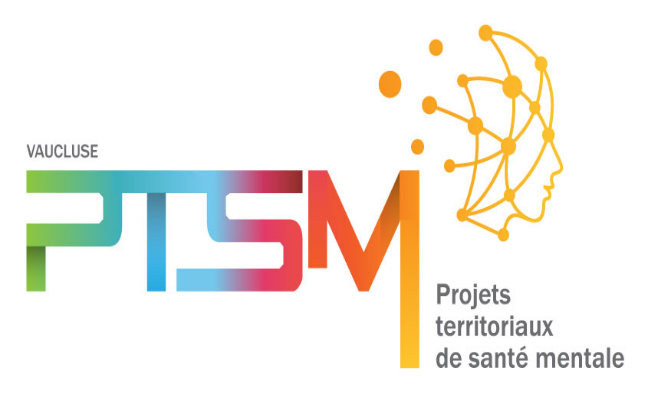 Soutenir la la pair-aidanceen VaucluseSéminaire sur la santé mentale - 31 mai 2022
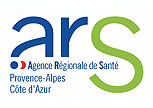 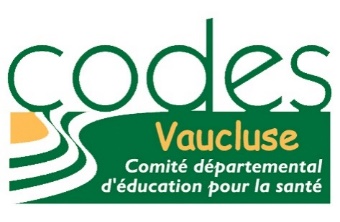 Pair-Aidance : 
Entraide entre personnes étant ou ayant été atteintes d'une maladie, psychique ou autre

Objectif général : 
Permettre l’ancrage de pair-aidants reconnus professionnellement en Vaucluse afin qu’un système d’entraide et d’expertise puisse se développer  

Fil conducteur du PTSM du département de Vaucluse 

Un objectif décliné en 2 fiches action :
Créer un collectif d’usagers en santé mentale pour développer la pair-aidance dans le département dans ses différentes dimensions 
Former deux médiateurs pairs
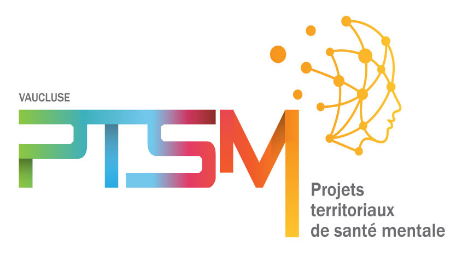 De la charte d’Ottawa à la pair-aidance Avril 2019 – novembre 2020 : Une construction collégiale du PTSM de Vaucluse : 24 réunions de travail, 140 participants dont 26 usagers et familles.Décembre 2020 – Mai 2022 :18 mois premiers mois d’actions participative- Appui à la constitution de l’association de pair-aidance PREUVE et soutien de la plateforme régionale ESPER PRO -1er décembre 2021 signature au Centre Hospitalier de Montfavet par 5 opérateurs départementaux et régionaux de la 1ère convention partenariale française pour soutenir le développement de la pair-aidance en santé mentale en Vaucluse- 3 février 2022 : Colloque sur la réhabilitation psychosociale où une très large place est accordée à la pair aidance et à la parole des usagers.-11, 12 et 13 mai 2022 : 3 journées de sensibilisation des intervenants sociaux de 1 ère ligne à la santé mentale (initiative CLSM d’Avignon) avec la  participation des pairs aidants.